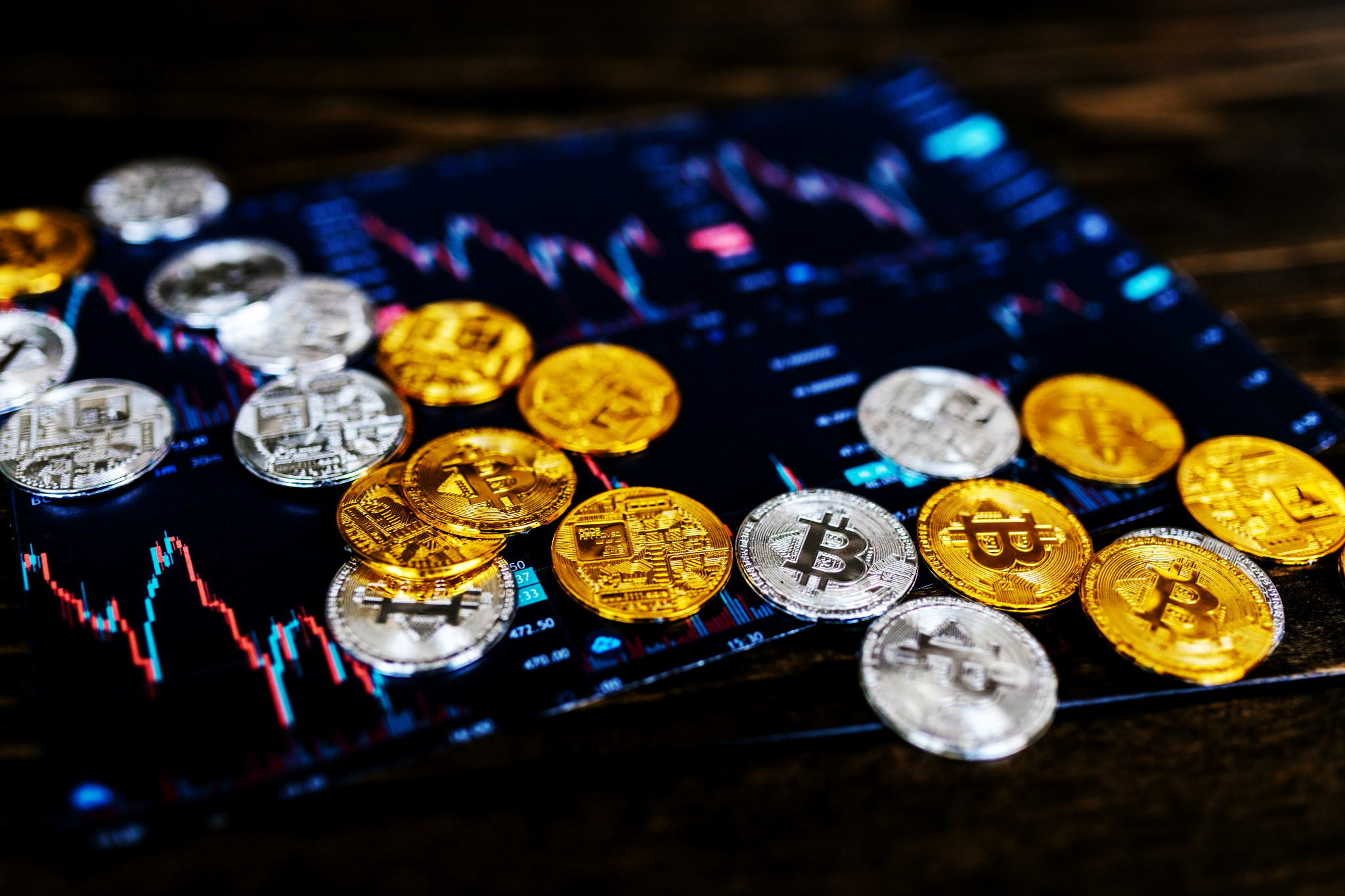 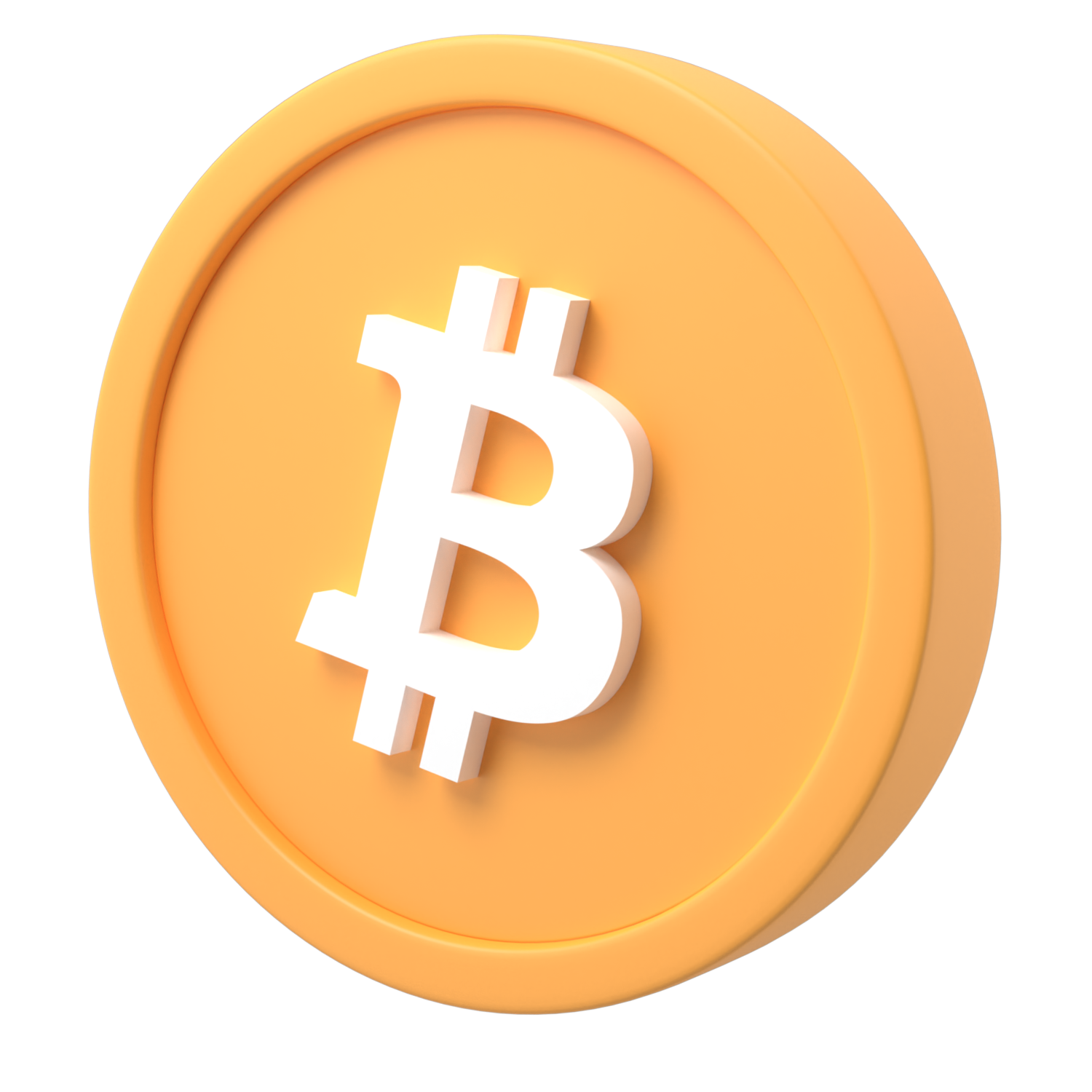 Crypto, tu trades
quoi en ce moment?
Présentation JRAM 2021 | Champéry, CH
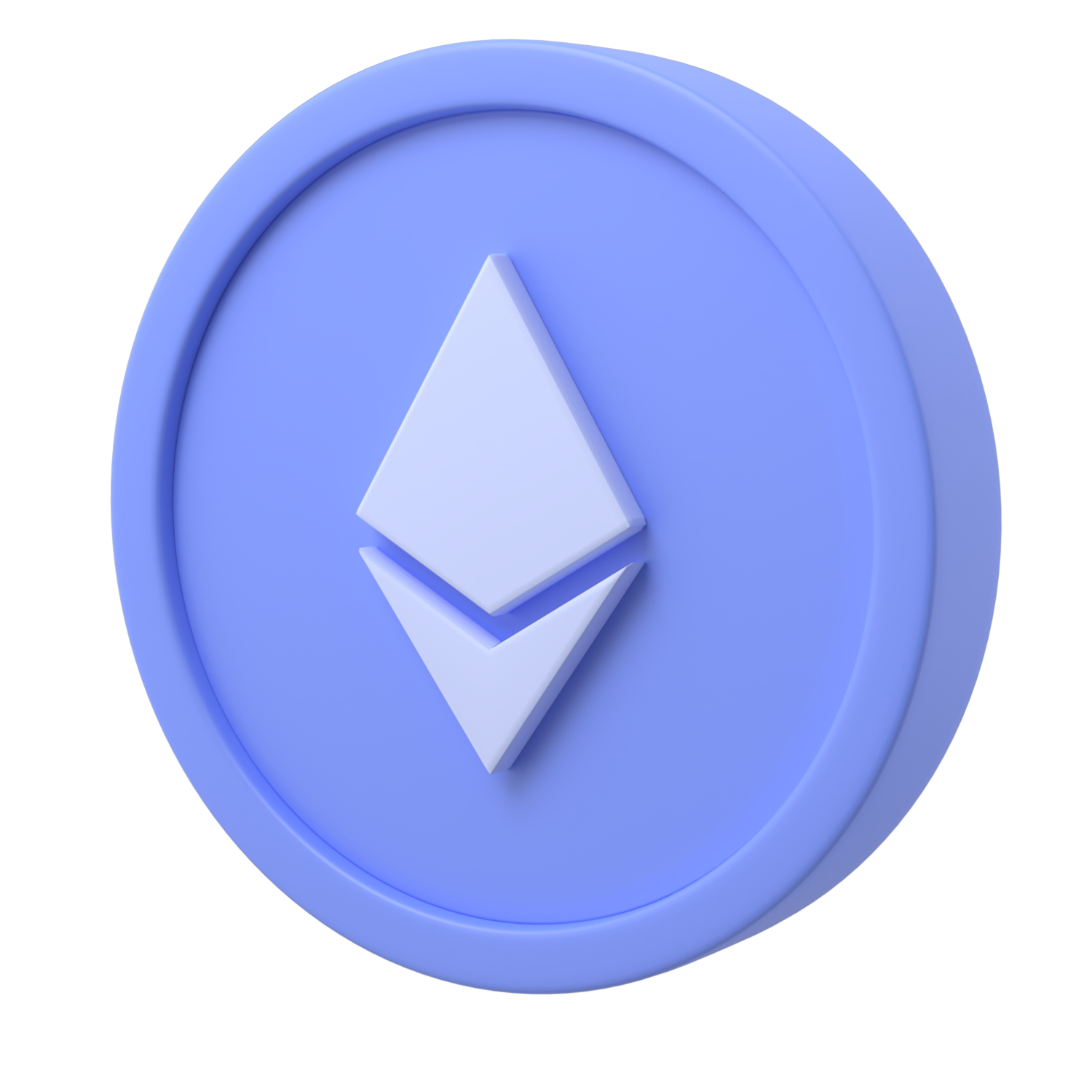 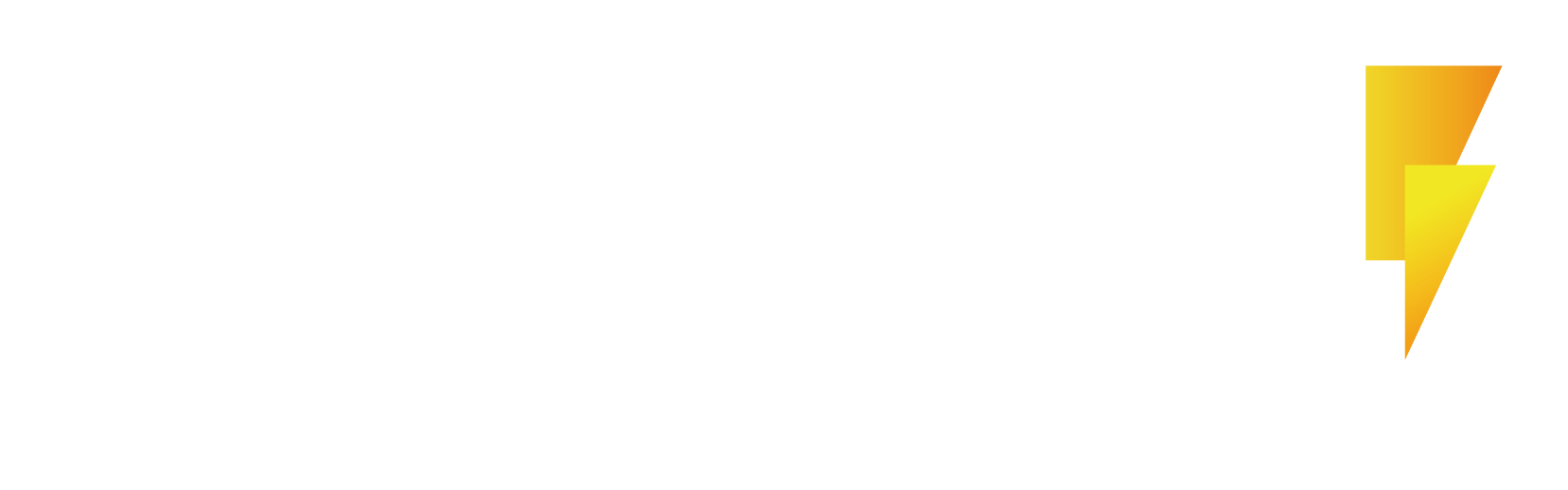 ‹#›
Sheraz Ahmed
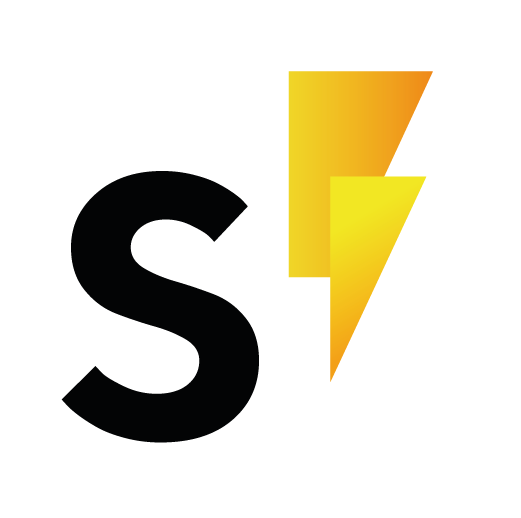 STORM Partners Sàrl
Crypto Valley Association
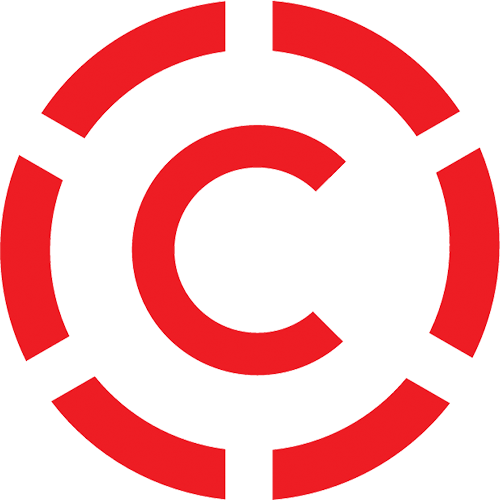 Directeur du Développement des Affaires

Mission de stimuler la croissance, la collaboration et l’intégrité de l’écosystème Blockchain mondiale.

Fondé en 2017, à Zug CH
+7100 Membres
Conférence CV - 28-29 Oct. 2021
Fondateur & Associé Gérant
Prestataire de service 360° de l’univers des crypto-monnaies ainsi que de la blockchain.
Marketing
Legal
Finance 
Transformation Digital
‹#›
Naissance et Évolution de la Crypto Valley
2013 - Bitcoin Suisse installe ses opérations en Suisse et attire les enthousiastes à Zug 
2015 - Vitalik Buterin, et ses collègues fondent Ethereum.
2016 - La ville de Zoug a reconnu le Bitcoin comme moyen de paiement  
2017 - Le plein essor des “ICO” attira de nombreux projets dans la Crypto Valley.
2018 - FINMA fournit une classification et une définition du type d’actifs que sont les tokens. 
2019 - Autorisation d’exercer à SEBA et Sygnum en tant que deux Banques d’actifs digitaux 
2021 - FINMA approuve le droit de valeur mobilière au “Security token”
‹#›
[Speaker Notes: La naissance de la Crypto Valley en Suisse se repose sur de nombreuses actions individuelles, d’agence gouvernementales, et de société qui résulte d’un ensemble unique de circonstances historiques à travers le temps. Ces actions ont eu un impact sur la réglementation ainsi que sur la promotion de milliers d’entrepreneurs à travers le monde!]
Ecosystème de la Crypto Valley
+960 sociétés de blockchain/crypto-monnaie en Suisse et Liechtenstein.
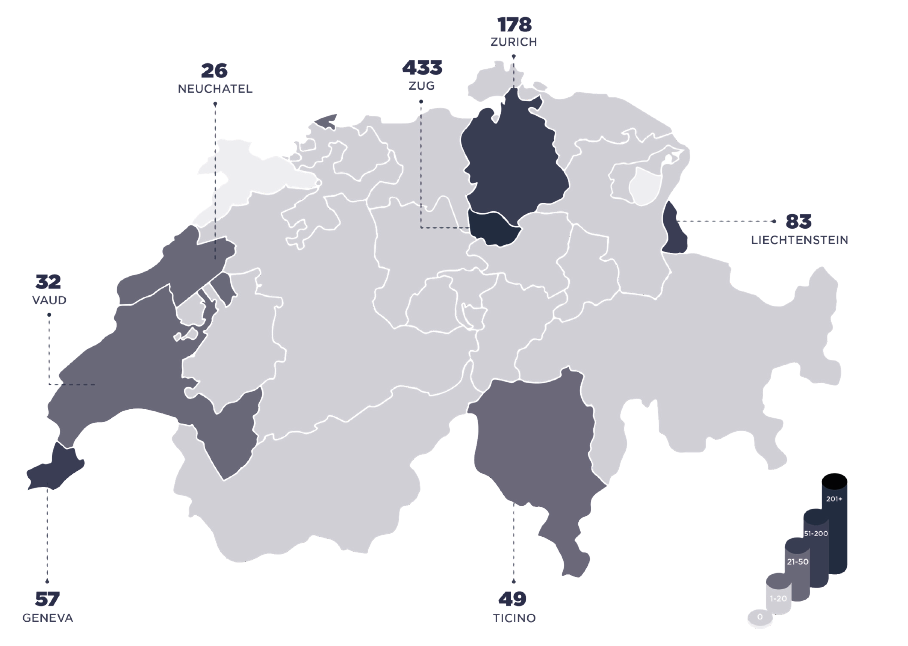 ‹#›
Universités engagées dans la Blockchain et DLT
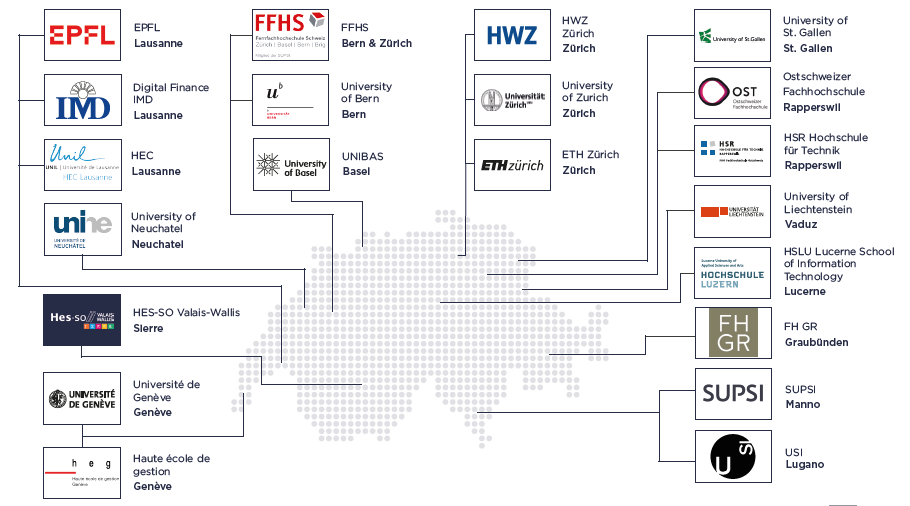 ‹#›
Emplois par les entreprises blockchain en Suisse = 5,184
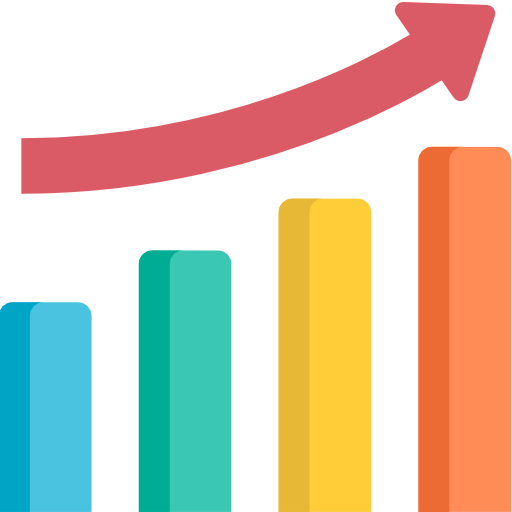 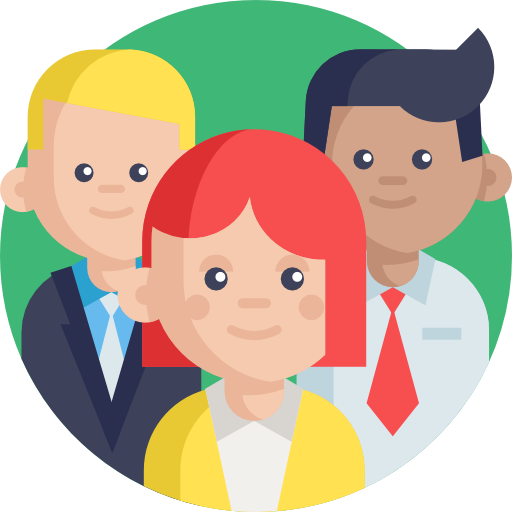 11 Licornes = Projets 
évalués à plus de$ 1’000’000
‹#›
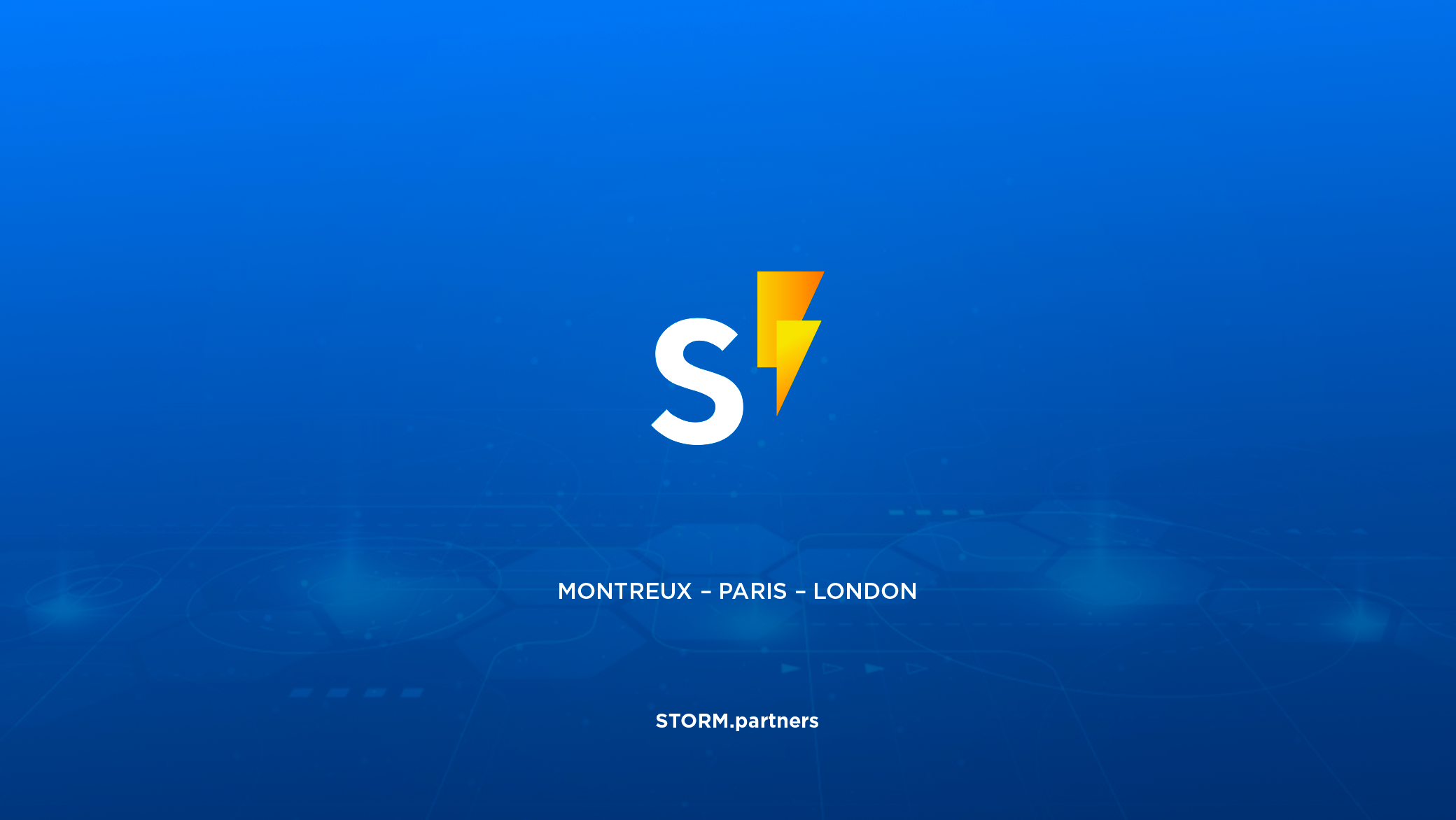 Call to action

Thank you note
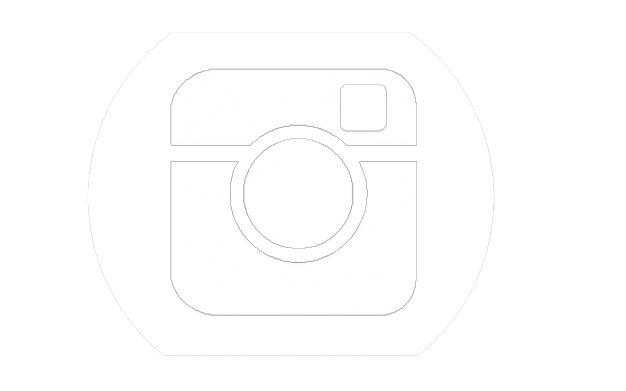 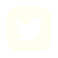 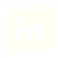 ‹#›
contact@storm.partners